PHY 752 Solid State Physics
11-11:50 AM  MWF  Olin 103

Plan for Lecture 25:

Optical and transport properties of metals (Chap. 11 in GGGPP)

Boltzmann treatment of electrical transport in metals
Thermal transport
10/28/2015
PHY 752  Fall 2015 -- Lecture 25
1
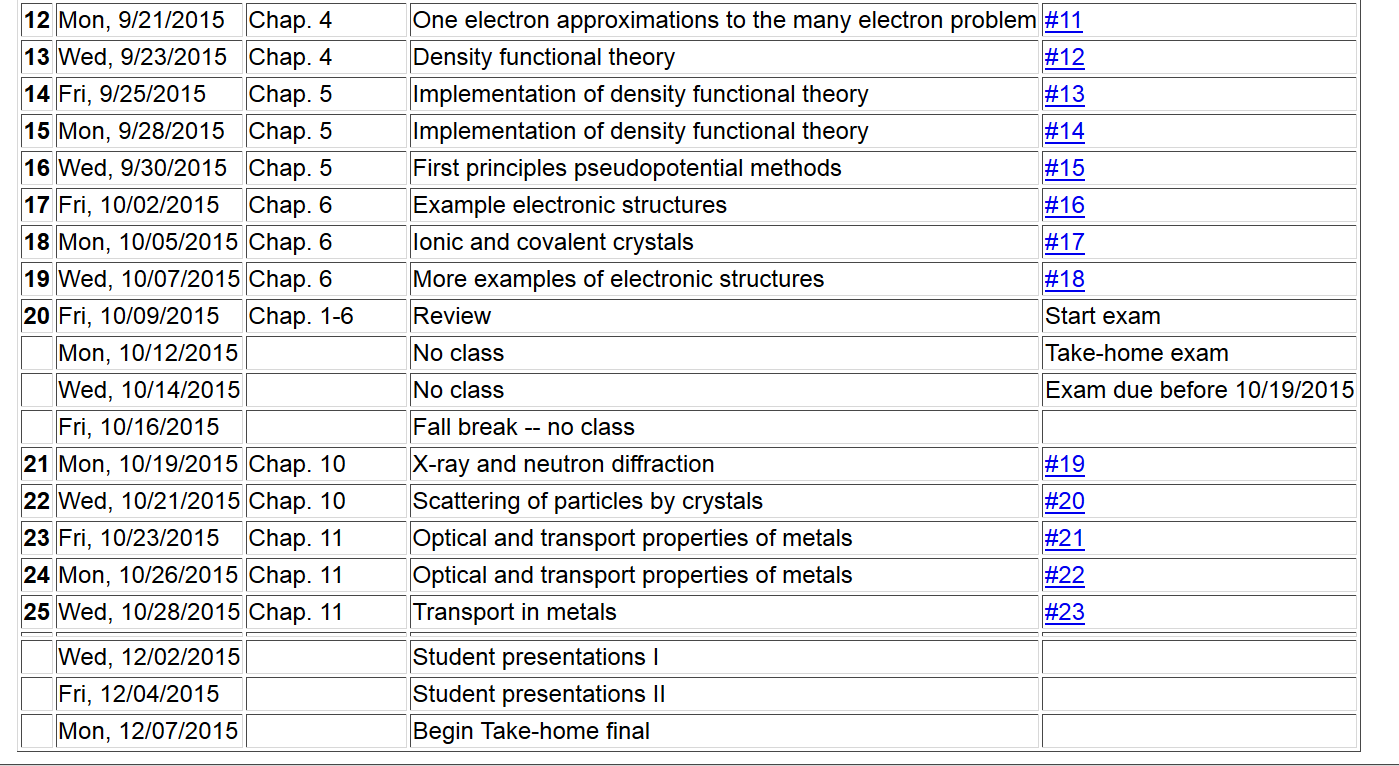 10/28/2015
PHY 752  Fall 2015 -- Lecture 25
2
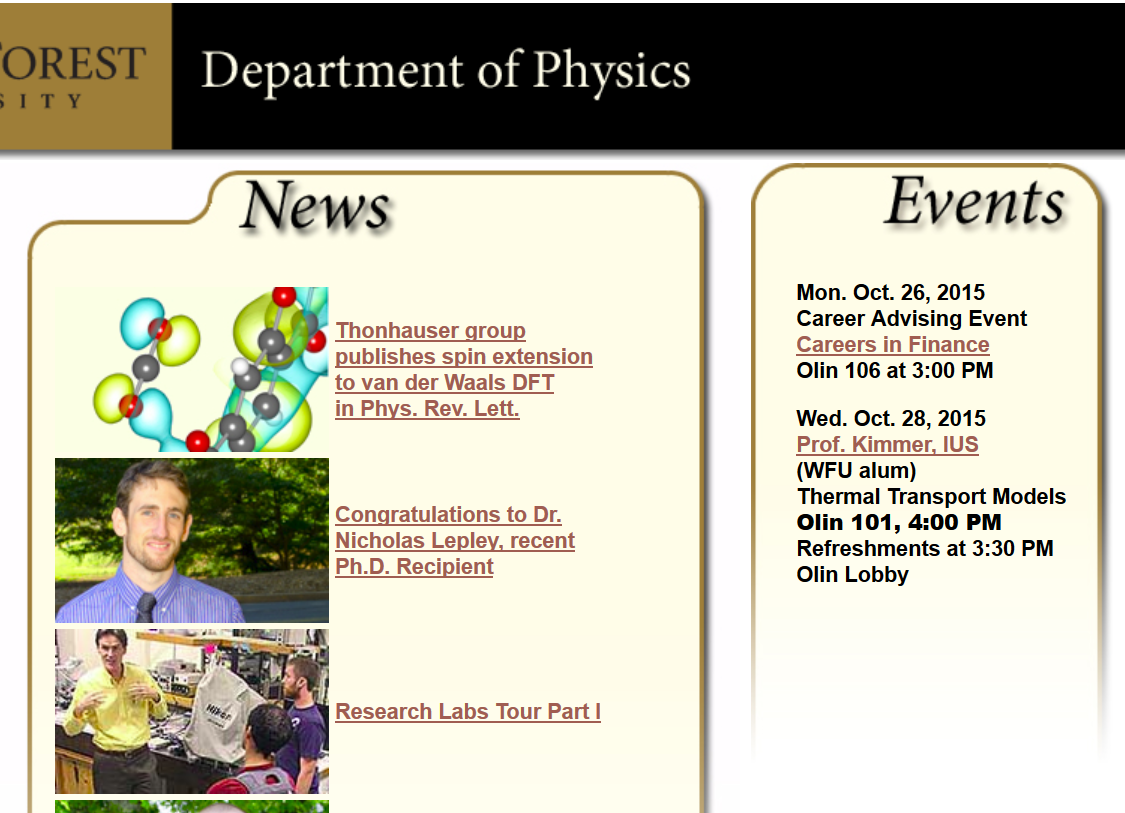 10/28/2015
PHY 752  Fall 2015 -- Lecture 25
3
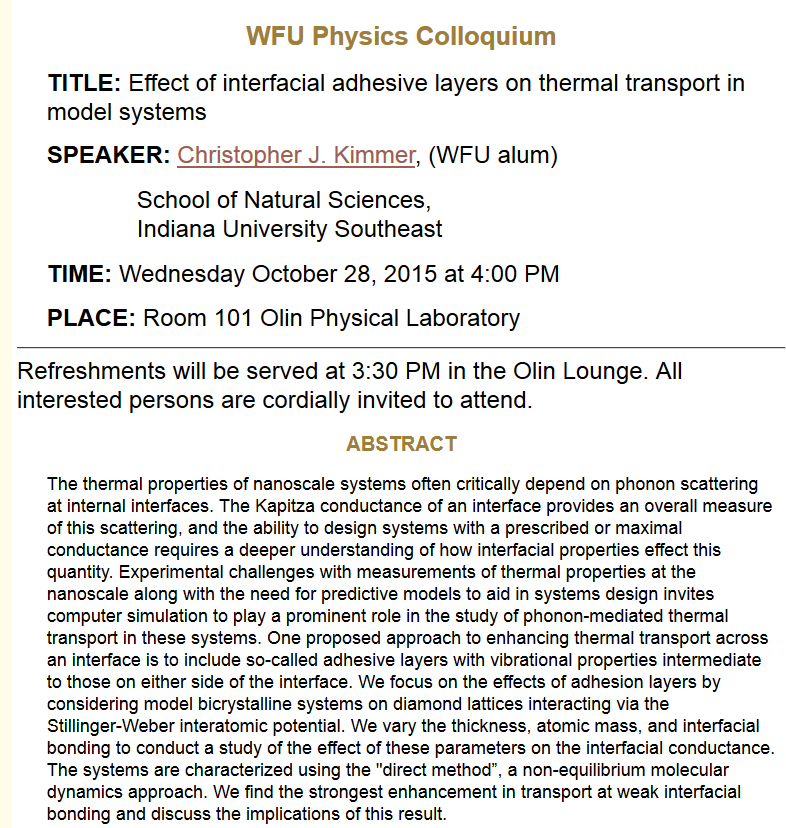 10/28/2015
PHY 752  Fall 2015 -- Lecture 25
4
Boltzmann distribution function:
             f(r,k,t)

Number of electrons per phase space volume at the phase space point r, k, and time t
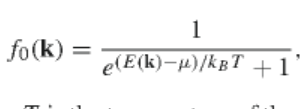 Equilibrium distribution:
Assumed isothermal conditions at temperature T.
10/28/2015
PHY 752  Fall 2015 -- Lecture 25
5
Two-body collision in Boltzmann equation
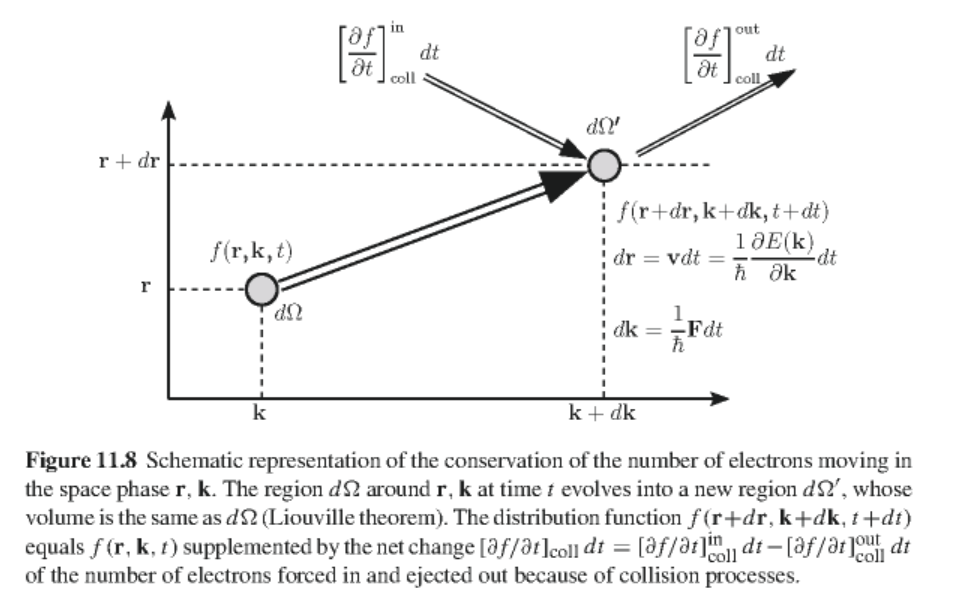 10/28/2015
PHY 752  Fall 2015 -- Lecture 25
6
Determining physical quantities in terms from the distribution function

Current charge density:
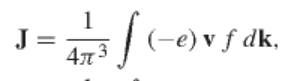 Energy density:
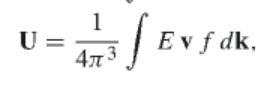 10/28/2015
PHY 752  Fall 2015 -- Lecture 25
7
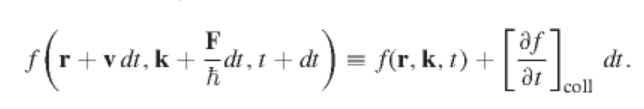 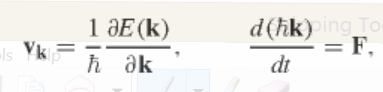 with:
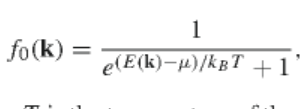 Equilibrium distribution:
Boltzmann equation:
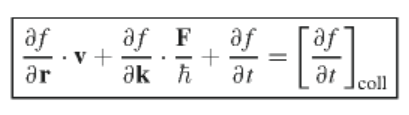 10/28/2015
PHY 752  Fall 2015 -- Lecture 25
8
Evaluating the collision term:
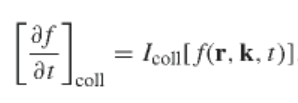 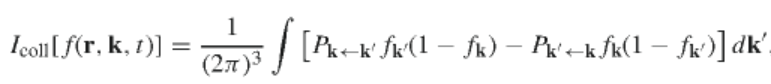 Relaxation time approximation:
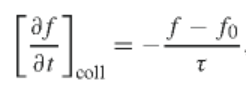 10/28/2015
PHY 752  Fall 2015 -- Lecture 25
9
Solution of the Boltzmann equation in the relaxation time approximation:
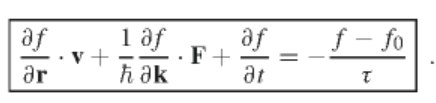 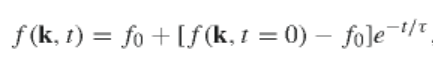 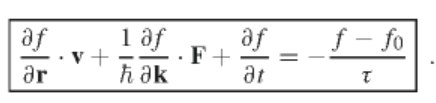 For F=0 and          =0:
10/28/2015
PHY 752  Fall 2015 -- Lecture 25
10
Static conductivity for uniform material 
   Bolzmann equation
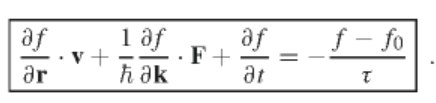 -eE
assumed 0
assumed 0
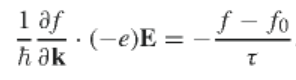 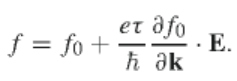 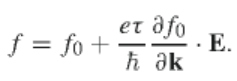 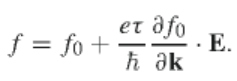 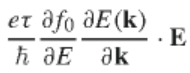 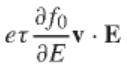 10/28/2015
PHY 752  Fall 2015 -- Lecture 25
11
Static conductivity for uniform material – continued:
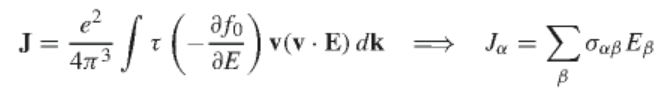 For isotropic case ( J parallel to E)
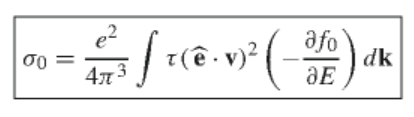 10/28/2015
PHY 752  Fall 2015 -- Lecture 25
12
Mean free path
For the parabolic band:
10/28/2015
PHY 752  Fall 2015 -- Lecture 25
13
Frequency and wavevector dependent conductivity of a uniform material  -- linear approximation
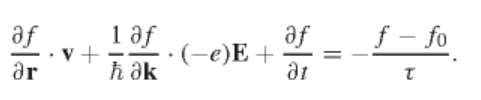 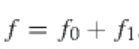 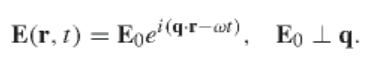 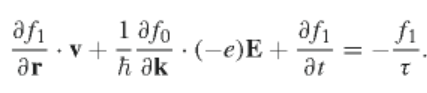 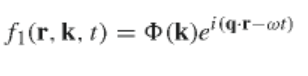 assume:
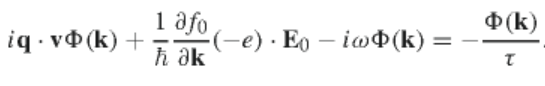 10/28/2015
PHY 752  Fall 2015 -- Lecture 25
14
Frequency and wavevector dependent conductivity of a uniform material  -- linear approximation -- continued
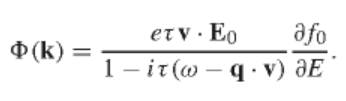 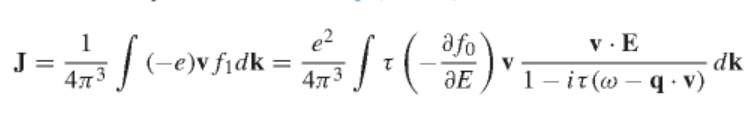 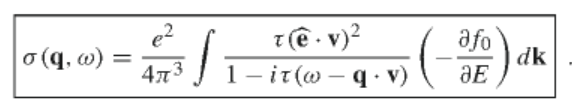 10/28/2015
PHY 752  Fall 2015 -- Lecture 25
15
Frequency and wavevector dependent conductivity of a uniform material  -- linear approximation -- continued
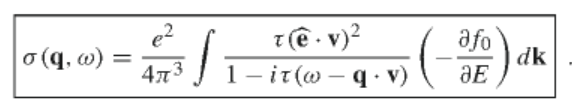 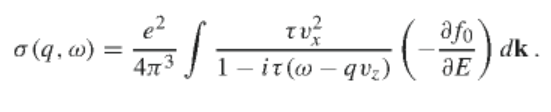 After some algebra:
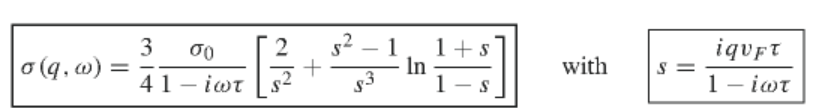 10/28/2015
PHY 752  Fall 2015 -- Lecture 25
16
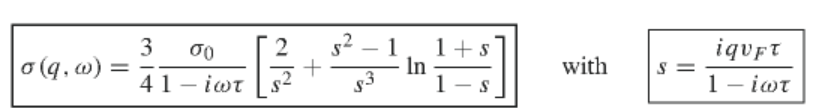 10/28/2015
PHY 752  Fall 2015 -- Lecture 25
17
Transport in  presence of spatially varying temperature T(r)
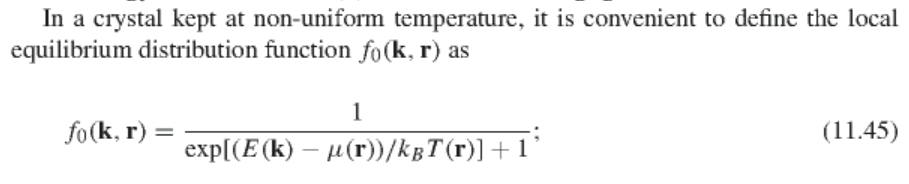 Spatially varying temperature
Spatially varying chemical potential
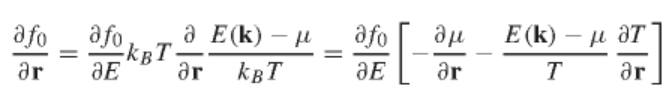 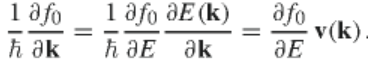 10/28/2015
PHY 752  Fall 2015 -- Lecture 25
18
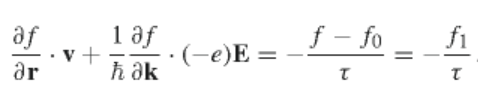 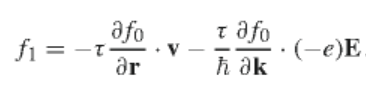 First order solution:
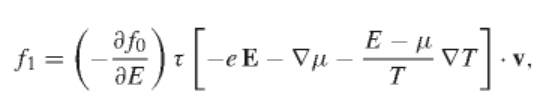 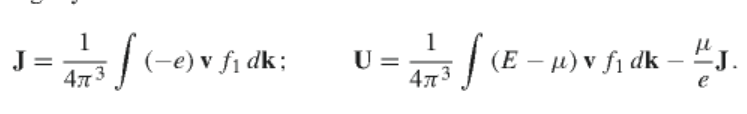 10/28/2015
PHY 752  Fall 2015 -- Lecture 25
19
Evaluation of integrals for the isotropic case:
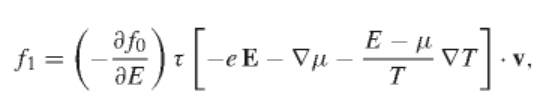 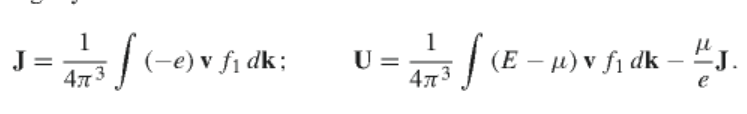 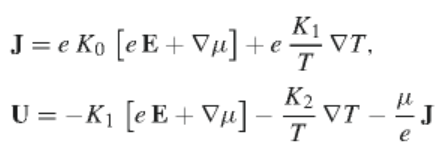 where
Electric field direction
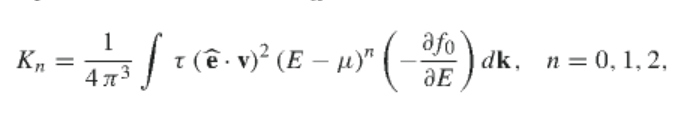 10/28/2015
PHY 752  Fall 2015 -- Lecture 25
20
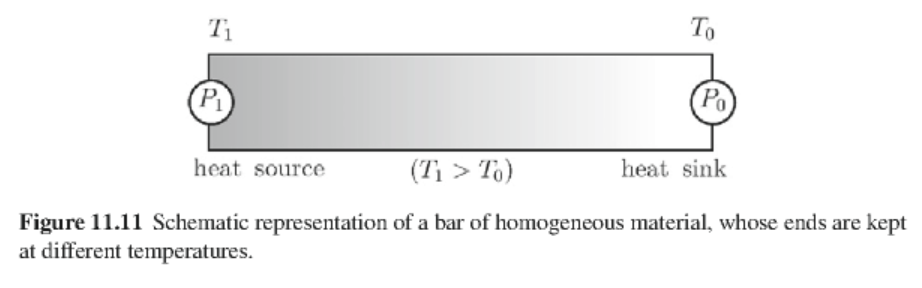 Regrouping terms:
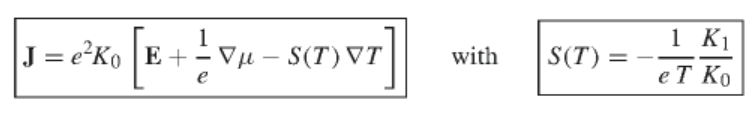 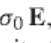 Seebeck coefficient
10/28/2015
PHY 752  Fall 2015 -- Lecture 25
21
Expression for the power dissipated
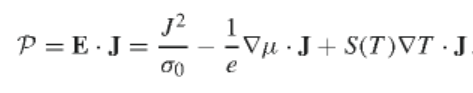 Energy flux
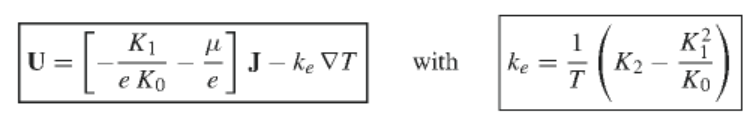 Electron thermal conductivity
10/28/2015
PHY 752  Fall 2015 -- Lecture 25
22
Evaluation of expression for various configurations
Isothermal conditions
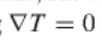 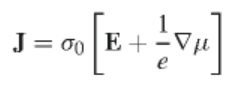 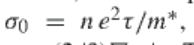 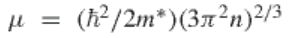 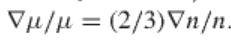 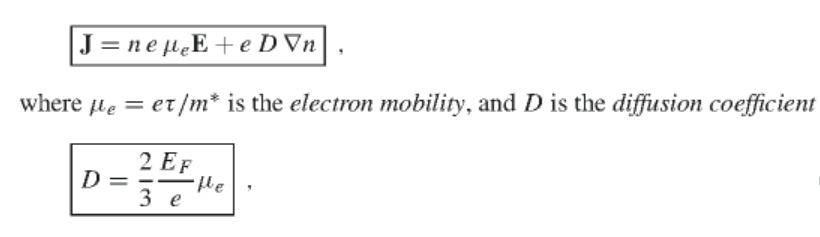 (here EF=m)
10/28/2015
PHY 752  Fall 2015 -- Lecture 25
23
Effects of thermal gradients
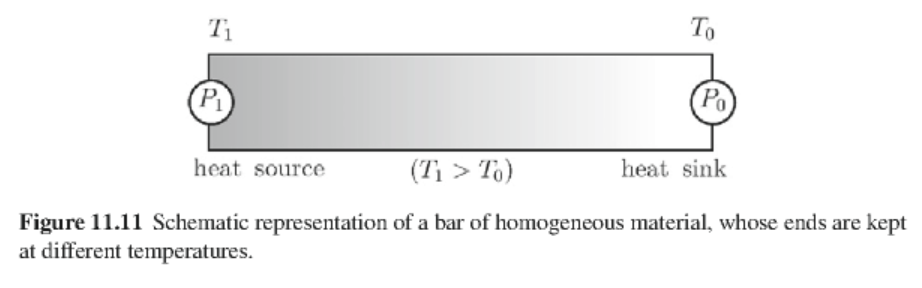 Assume open circuit conditions     J=0
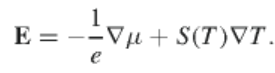 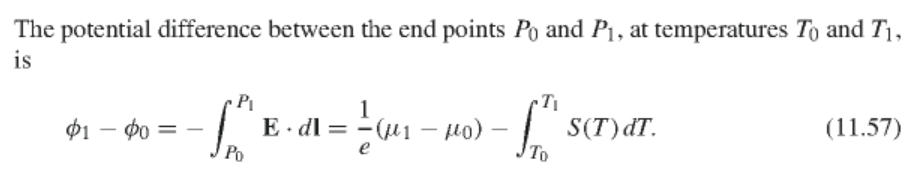 10/28/2015
PHY 752  Fall 2015 -- Lecture 25
24
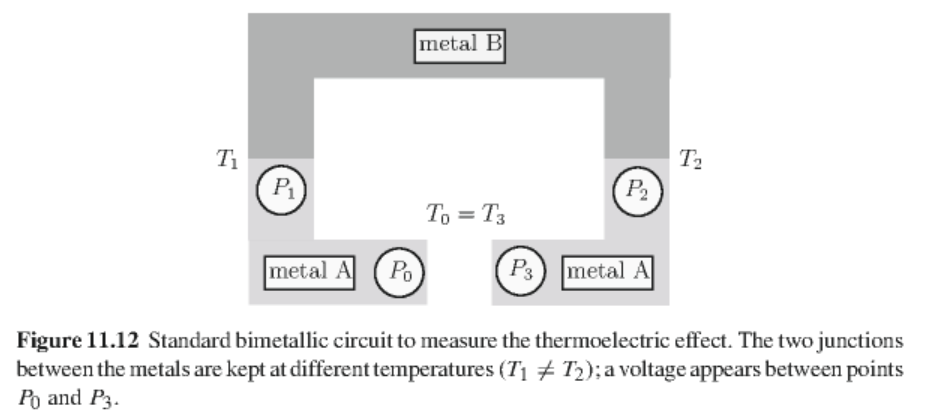 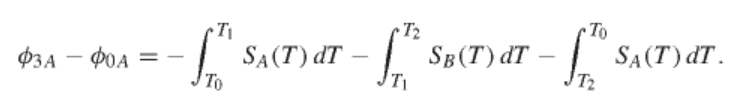 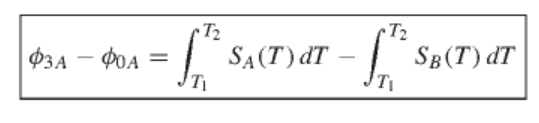 10/28/2015
PHY 752  Fall 2015 -- Lecture 25
25